C++\CLI
Jim Fawcett
CSE687-OnLine – Object Oriented Design
Summer 2017
References
C++/CLI
A Design Rationale for C++/CLI, Herb Sutter, http://www.gotw.ca/publications/C++CLIRationale.pdf
Moving C++ Applications to the Common Language Runtime, Kate Gregory, http://www.gregcons.com/KateBlog/CategoryView.aspx?category=C++#a7dfd6ea3-138a-404e-b3e9-55534ba84f22
Manged Extensions
C++/CLI in Action, Nishant Sivakumar,  Manning, 2007
Comparison of Object Models
Standard C++ Object Model
All objects share a rich memory model:
Static, stack, and heap
Rich object life-time model:
Static objects live for the duration of the program.
Objects on stack live within a scope defined by { and }.
Objects on heap live at the designer’s discretion.
Semantics based on deep copy model.
That’s the good news.
That’s the bad news.
For compilation, a source file must include information about all the types it uses.
That’s definitely bad news.
But it has a work-around, e.g., design to interface not implementation.  Use object factories.
.Net Managed Object Model
More Spartan memory model:
Value types are stack-based only.
Reference types (all user defined types and library types) live on the managed heap.
Non-deterministic life-time model:
All reference types are garbage collected.
That’s the good news.
That’s the bad news.
Semantics based on a shallow reference model.
For compilation, a source file is type checked with metadata provided by the types it uses.
That is great news.
It is this property that makes .Net components so simple.
.Net Object Model
Language Comparison
Standard C++
Is an ANSI and ISO standard.
Has a standard library.
Universally available:
Windows, UNIX, MAC
Well known:
Large developer base.
Lots of books and articles.
Programming models supported:
Objects
Procedural
Generic
Separation of Interface from Implementation:
Syntactically excellent
Implementation is separate from class declaration.
Semantically poor
See object model comparison.
.Net C#, Managed C++, …
Is an ECMA standard, becoming an ISO standard.
Has defined an ECMA library.
Mono project porting to UNIX
New, but gaining a lot of popularity
Developer base growing quickly.
Lots of books and articles.
Programming models supported:
objects.
Separation of Interface from Implementation:
Syntactically poor
Implementation forced in class declaration.
Semantically excellent
See object model comparison.
Library Comparison
Standard C++ Library
Portable across most platforms with good standards conformance
I/O support is stream-based
console, files, and, strings
Flexible container facility using Standard Template Library (STL)
But no hash-table containers
No support for paths and directories
Strings, no regular expressions
No support for threads
No support for inter-process and distributed processing
No support for XML
Platform agnostic
.Net Framework Class Library
Windows only but porting efforts underway
I/O support is function-based
console and files
Fixed set of containers that are not very type safe.
Has hash-table containers
Strong support for paths and directories
Strings and regular expressions
Thread support
Rich set of inter-process and distributed processing constructs
Support for XML processing
Deep support for Windows but very dependent on windows services like COM
Managed Classes
Syntax:class N { … };		// native C++ classref class R { … };		// CLR reference typevalue class V { … };	// CLR value typeinterface class I { … }; 	// CLR interface typeenum class E { … };		// CLR enumeration type
N is a standard C++ class.  None of the rules have changed.
R is a managed class of reference type.  It lives on the managed heap and is referenced by a handle:
R^ rh = gcnew R;
delete rh;  [optional: calls destructor which calls Dispose() to release unmanaged resources]
Reference types may also be declared as local variables.  They still live on the managed heap, but their destructors are called when the thread of execution leaves the local scope.
V is a managed class of value type.  It lives in its scope of declaration.
Value types must be bit-wise copyable.  They have no constructors, destructors, or virtual functions.
Value types may be boxed to become objects on the managed heap.
I is a managed interface.  You do not declare its methods virtual.  You qualify an implementing class’s methods with override (or new if you want to hide the interface’s method).
E is a managed enumeration.
N can hold “values”, handles, and references to managed types.
N can hold values, handles, and references to value types.
N can call methods of managed types.
R can call global functions and members of unmanaged classes without marshaling.
R can hold a pointer to an unmanaged object, but is responsible for creating it on the C++ heap and eventually destroying it.
Comparison of Library Functionality
Comparison of Library Functionality
Managed C++ Syntax
Include system dlls from the Global Assembly Cache (GAC):
#include < System.Data.dll>
Include standard library modules in the usual way:
#include <iostream>
Use scope resolution operator to define namespaces
using namespace System::Text;
Declare .Net value types on stack
Declare .Net reference types as pointers to managed heap
String^ str = gcnew String(”Hello World”);
From Kate Gregory’s Presentationsee references
1 Optional	2 Value types only
Mixing Pointers and Arrays
Managed classes hold handles to reference types:
ref class R 2{ … private: String^ rStr; };
Managed classes can also hold pointers to native types:
ref class R1 { … private: std::string* pStr; };
Unmanaged classes can hold managed handles to managed types:
class N { … private: gcroot<String^> rStr; };
Using these handles and references they can make calls on each other’s methods.
Managed arrays are declared like this:
Array<String^>^ ssarr = gcnew array<String^>(5);
ssarr[i] = String::Concat(“Number”, i.ToString());  0<= i <= 4
Managed arrays of value types are declared like this:
array<int>^ strarray = gcnew array<int>(5); 
Siarr[i] = i;  0<=i<=4;
Type Conversions
Extensions to Standard C++
Managed classes may have the qualifiers:
abstract
sealed

A managed class may have a constructor qualified as static, used to initialize static data members.
Managed classes may have properties:
property int Length{    int get() { return _len; }    void set(int value) { _len = value; }}

A managed class may declare a delegate:
delegate void someFunc(int anArg);
Managed Exceptions
A C++ exception that has a managed type is a managed exception.

Application defined exceptions are expected to derive from System::Exception.
Managed exceptions may use a finally clause:
try { … } catch(myExcept &me) { … } __finally { … }

The finally clause always executes, whether the catch handler was invoked or not.

Only reference types, including boxed value types, can be thrown.
Code Targets
An unmanaged C++ program can be compiled to generate managed code using the /clr option.
You can mix managed and unmanaged  C++  code in same file.
Managed C++ can call C# code in a separate library and vice versa.
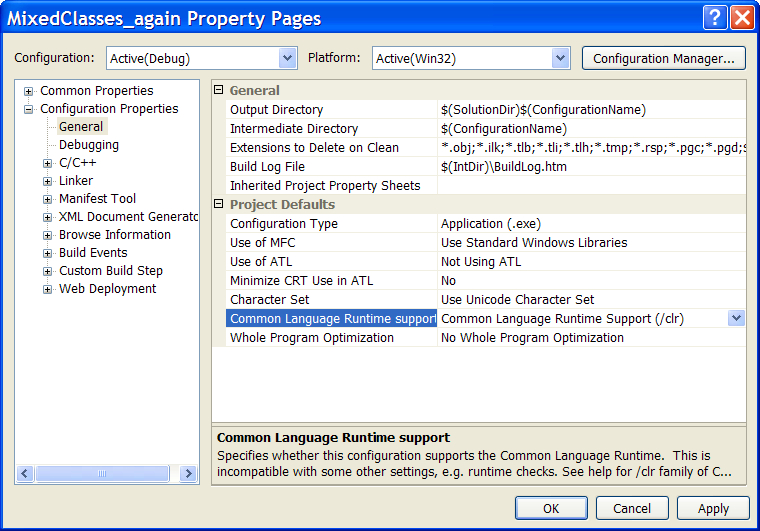 Mixing Managed and Unmanaged Code
You may freely mix unmanaged and managed C++ classes in the same compilation unit.
Managed classes may hold pointers to unmanaged objects.
Unmanaged classes may hold handles to managed objects wrapped in gcroot:
#include <vcclr.h>
Declare: gcroot<System::String^> pStr;
That helps the garbage collector track the pStr pointer. 
Calls between the managed and unmanaged domains are more expensive than within either domain.
Note, all of the above means, that you can use .Net Framework Class Libraries with unmanaged code, and you can use the C++ Standard Library with managed code.
Using Frameworks in MFCfrom Kate Gregory’s Presentation
Visual C++ 2005 allows you to use new Frameworks libraries in MFC Applications
MFC includes many integration points
MFC views can host Windows Forms controls
Use your own Windows Forms dialog boxes
MFC lets you use Windows Forms as CView
Data exchange and eventing translation handled by MFC
MFC handles command routing
MFC applications will be able to take advantage of current and future libraries directly with ease
Limitations of Managed Classes
Only single inheritance of implementation is allowed.
Managed classes can not inherit from unmanaged classes and vice versa.  This may be a future addition.
No copy constructors or assignment operators are allowed.
Member functions may not have default arguments.
Friend functions and friend classes are not allowed.
const and volatile qualifiers on member functions are currently not allowed.
Platform Invocation - PInvoke
Call Win32 API functions like this:
[DllImport(“kernel32.dll”)]extern “C” bool Beep(Int32,Int32);
Where documented signature is:    BOOL Beep(DWORD,DWORD)
Or, you can call native C++ which then calls the Win32 API
Can call member functions of an exported class
Additions to Managed C++ in VS 2005
Generics
Syntactically like templates but bind at run time
No specializations
Uses constraints to support calling functions on parameter type
Iterators
Support for each construct
Anonymous Methods
Essentially an inline delegate
Partial Types, new to C#, were always a part of C++
Class declarations can be separate from implementation
Now, can parse declaration into parts, packaged in separate files
End of Presentation